DEPARTAMENTO DE CIENCIAS ECONÓMICAS, ADMINISTRATIVAS Y DEL COMERCIO
Trabajo de Titulación, Previo a la obtención del Título de Licenciada en Administración Turística y Hotelera
Análisis de imagen de destino y su nivel de percepción del cantón Otavalo en turistas nacionales y extranjeros
Andrea Estefania Arévalo López
Tutora:  MSc. Montúfar Guevara, Silvia Patricia
Sangolquí, 07 de febrero de 2022
PLANTEAMIENTO DEL PROBLEMA
OBJETIVOS
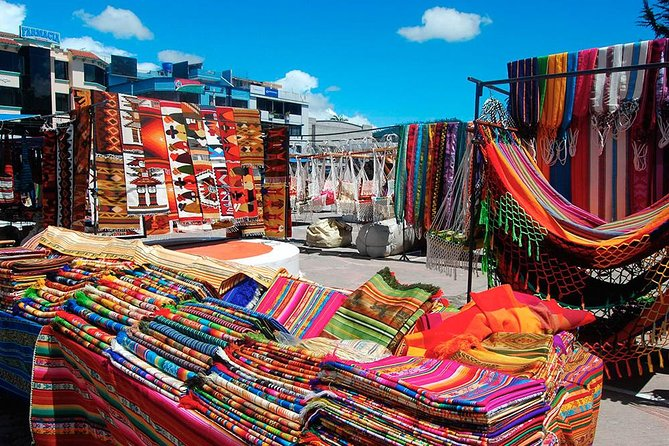 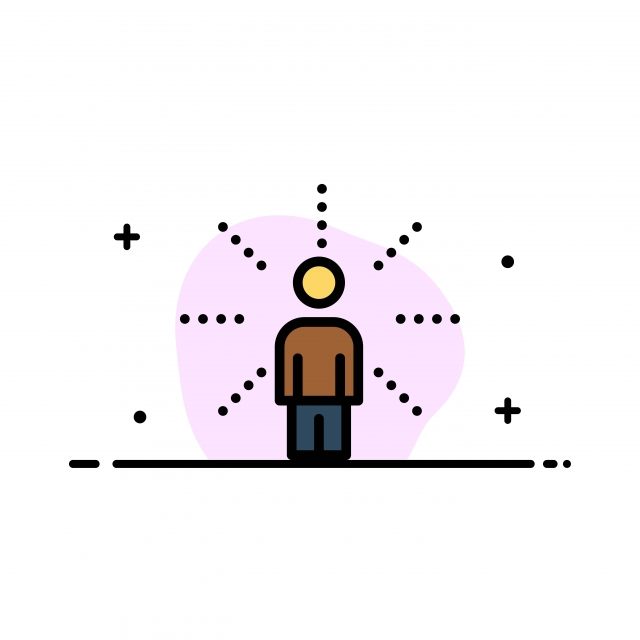 Analizar la imagen del destino Otavalo identificando características cognitivas y motivacionales del turista para fortalecer su posicionamiento
MARCO TEÓRICO
Teoría imagen de destino
(Baloglu & McCleary, 2011)
MODELO
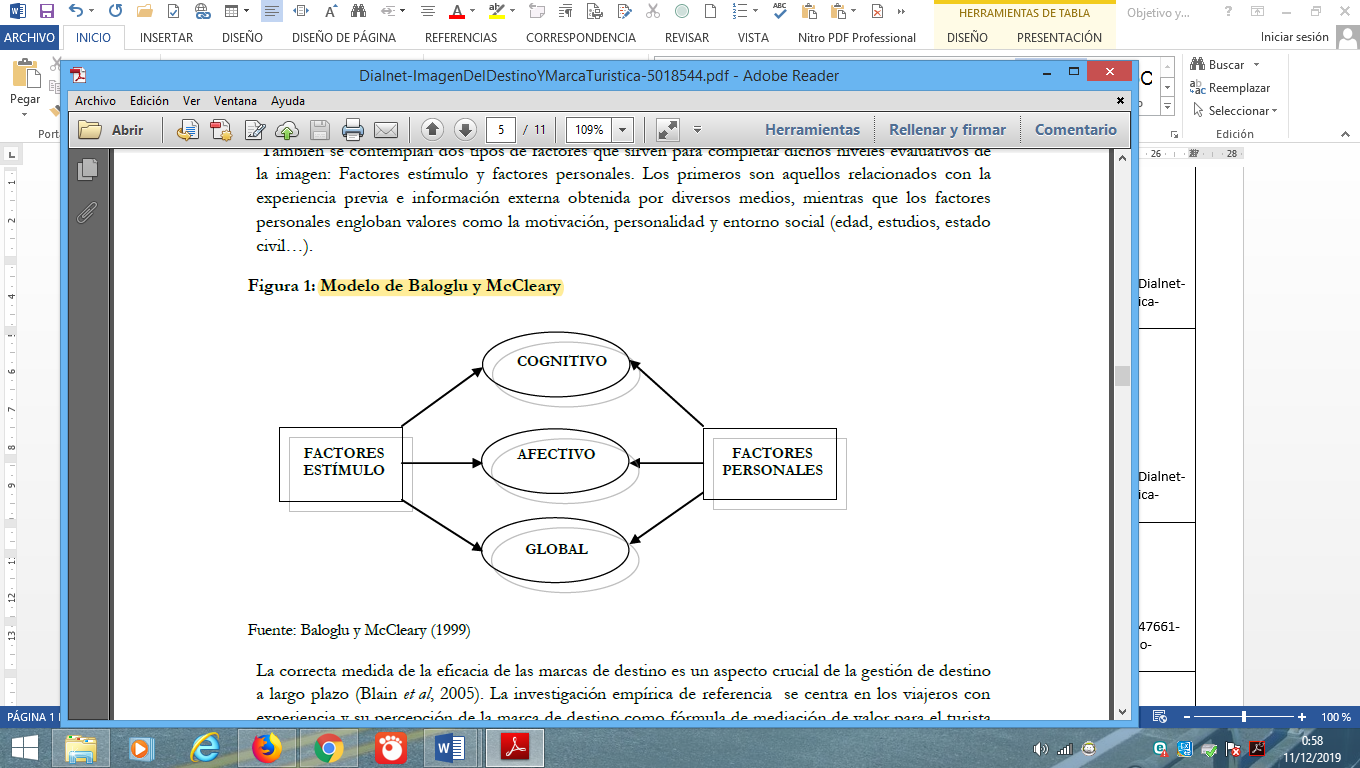 (Baloglu & McCleary, 2011)
MARCO REFERENCIAL
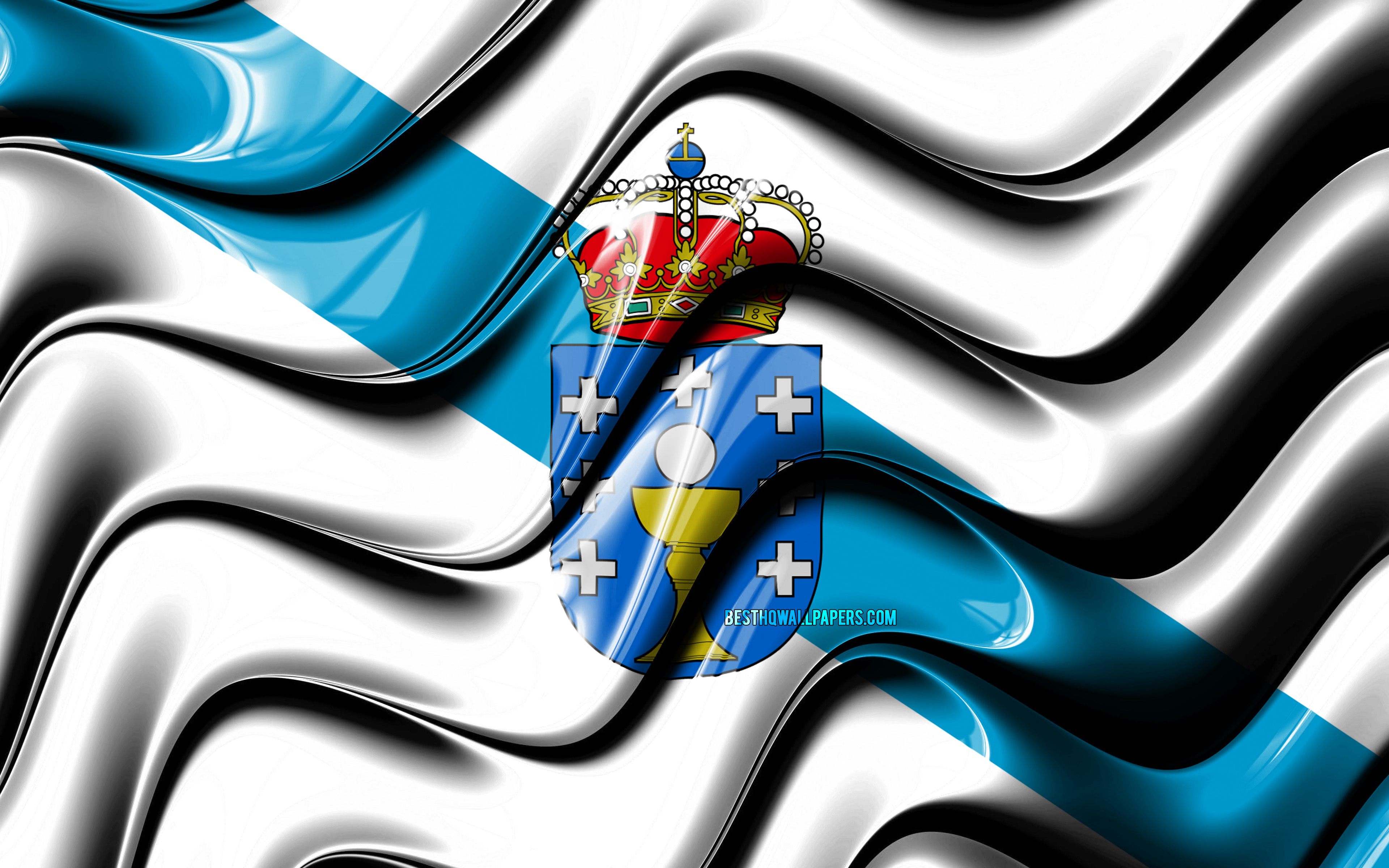 (Otero, X. U., 2007)
DISEÑO METODOLÓGICO
N = 250000
n = 384
MACRO AMBIENTE
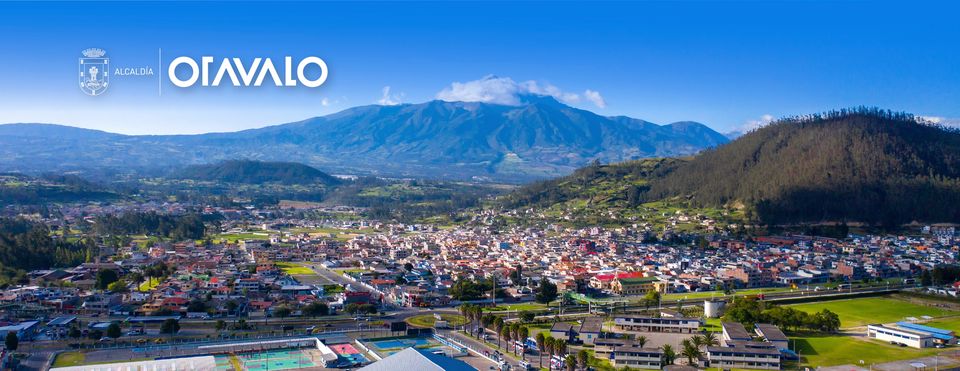 MICRO AMBIENTE
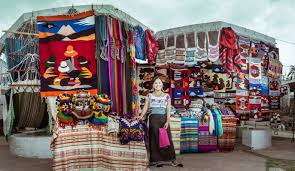 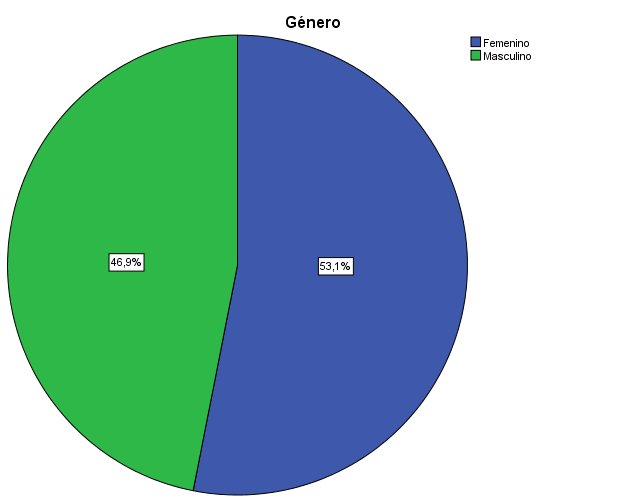 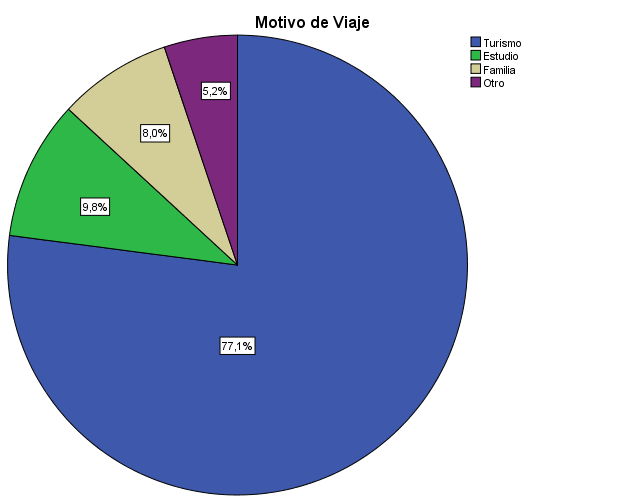 ANÁLISIS DE DATOSSociodemográfica
ENCUESTA
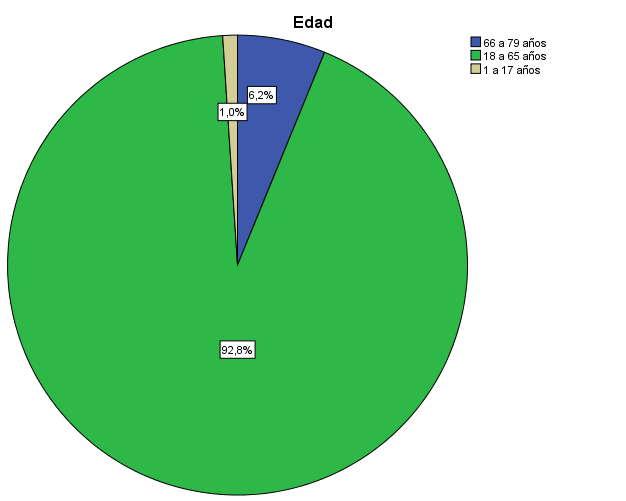 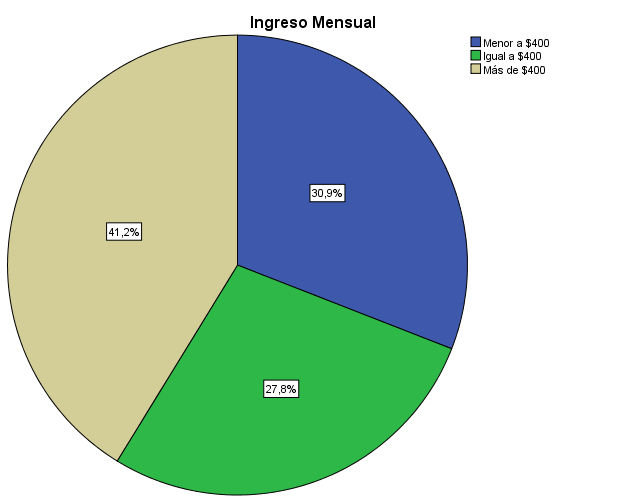 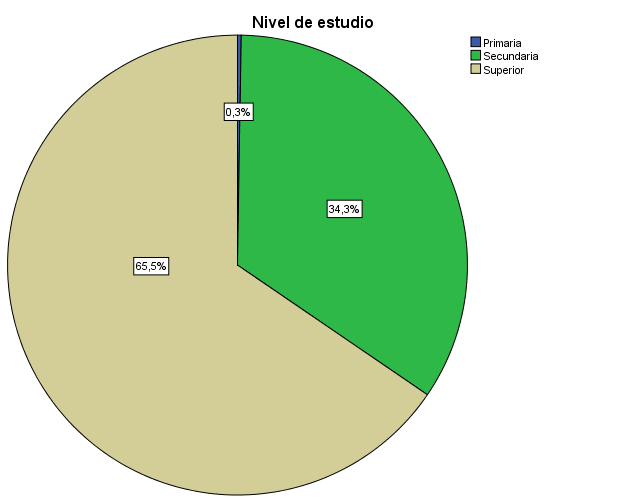 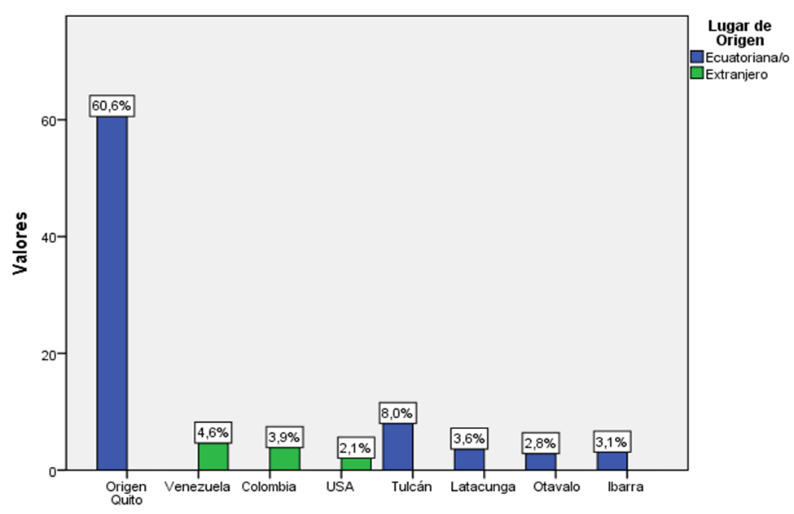 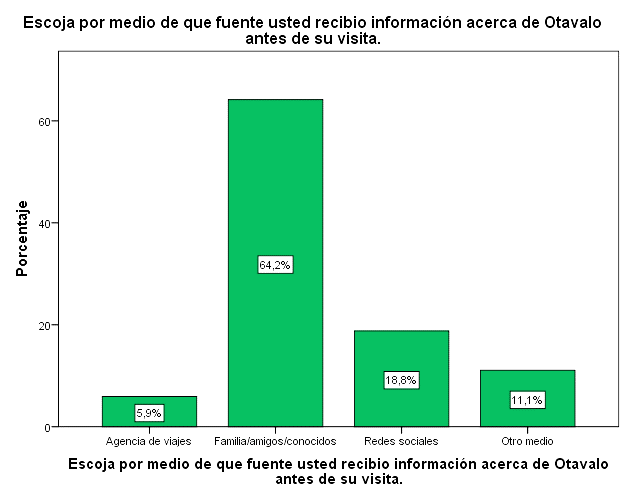 Motivaciones
Fuente de información
Dimensión cognitiva
ENCUESTA
Riqueza histórica y patrimonial
Relación calidad-precio
Otavalo lugar seguro
Dimensión afectiva
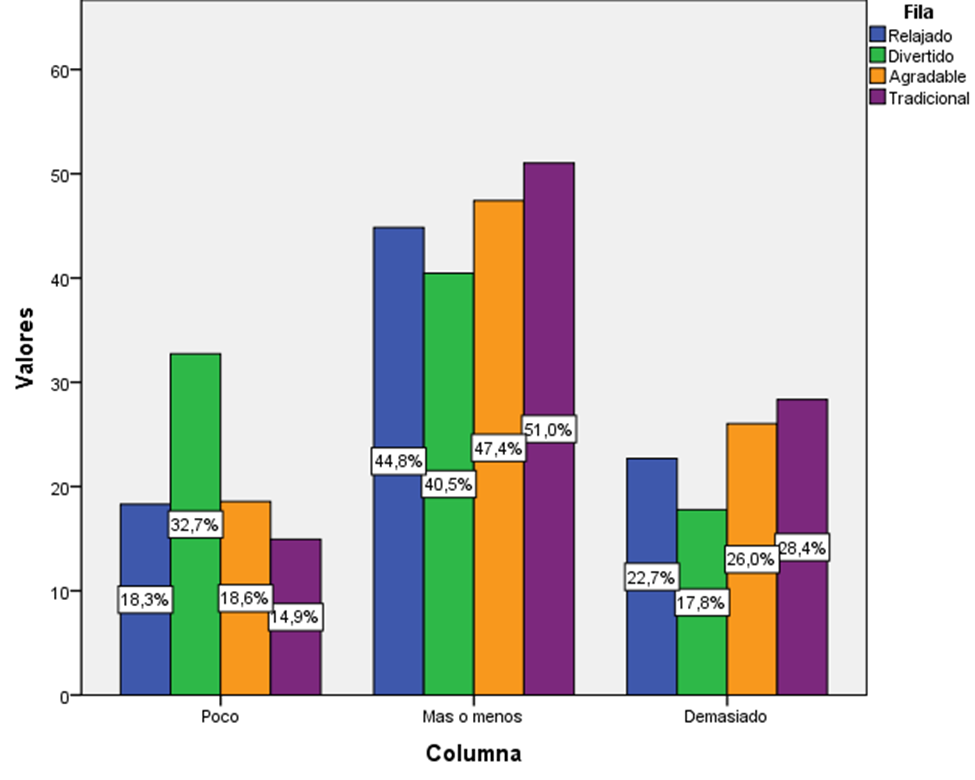 ENCUESTA
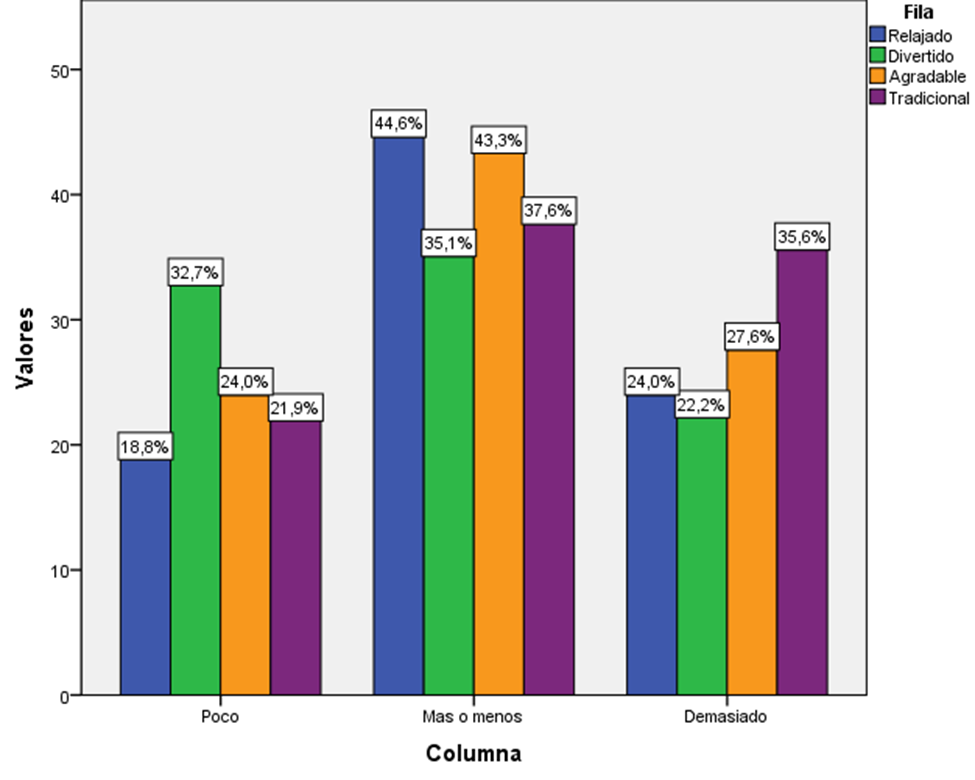 Imagen de Otavalo
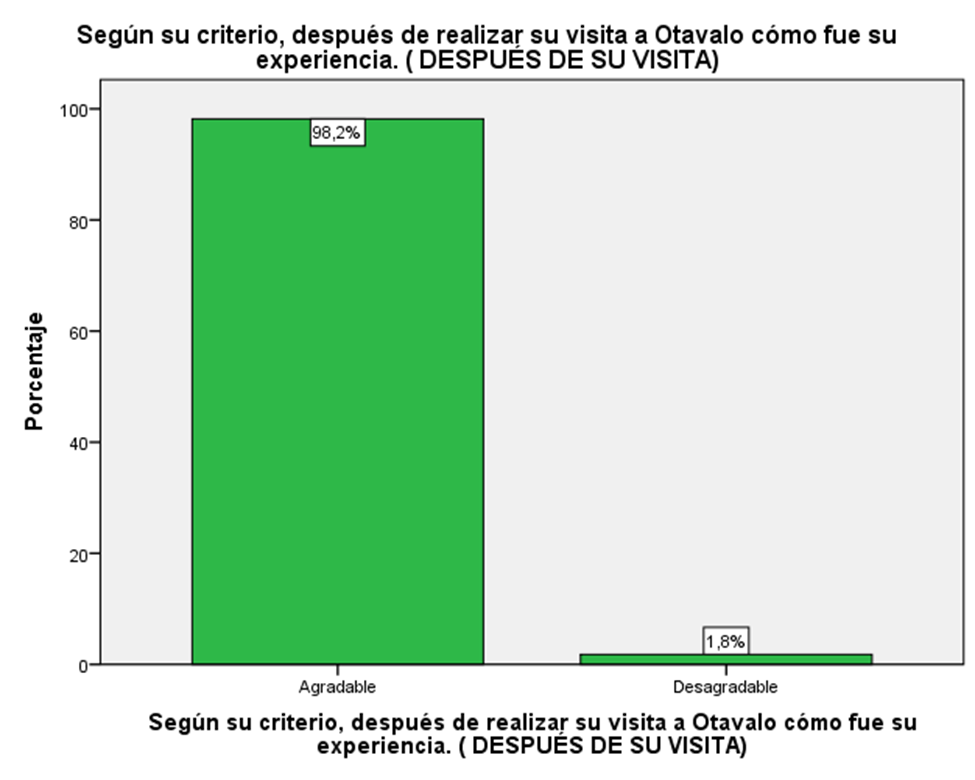 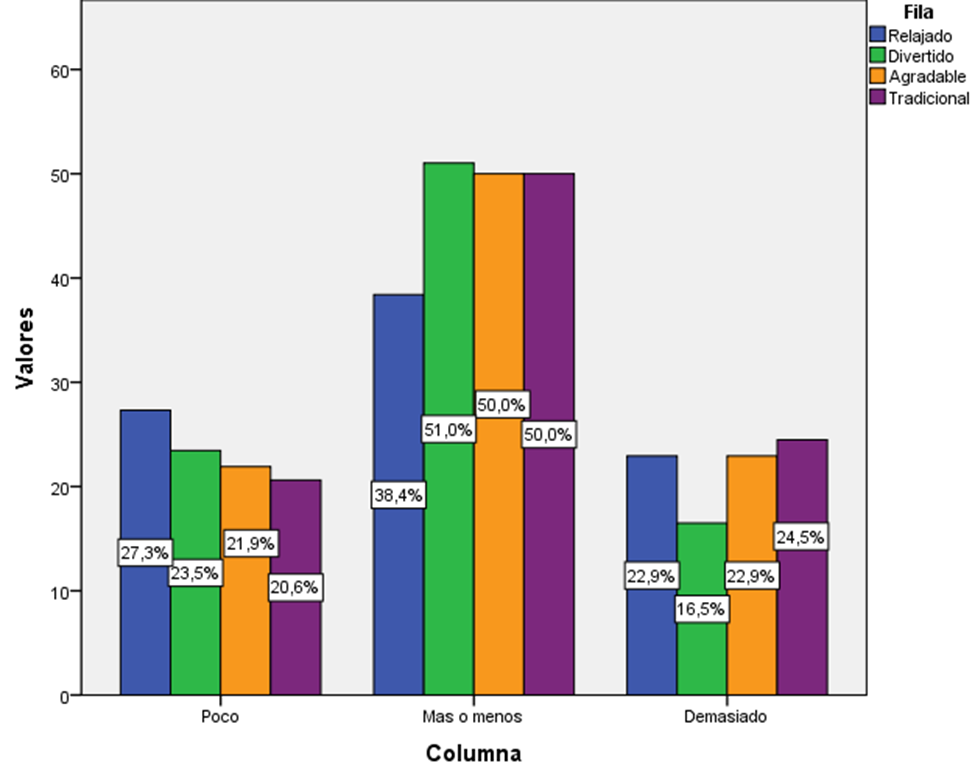 Experiencia de visita
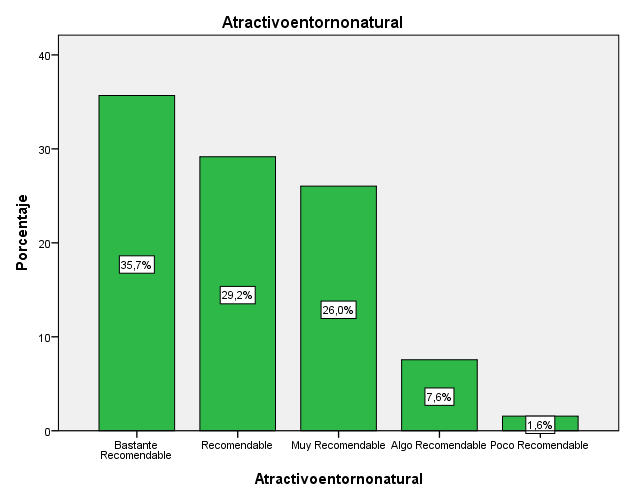 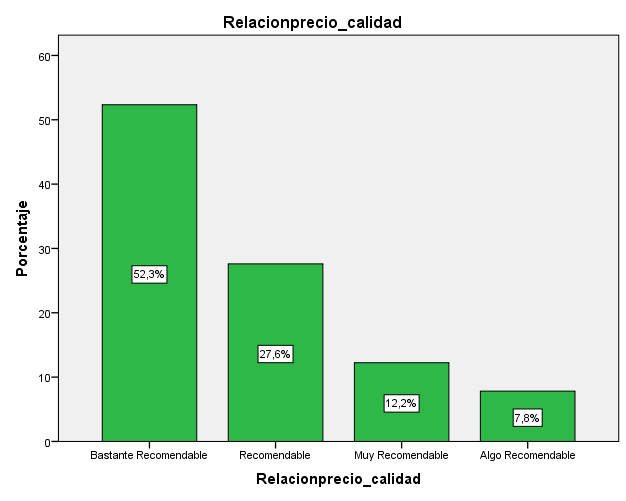 Entorno natural
Relación precio-calidad
Dimensión global
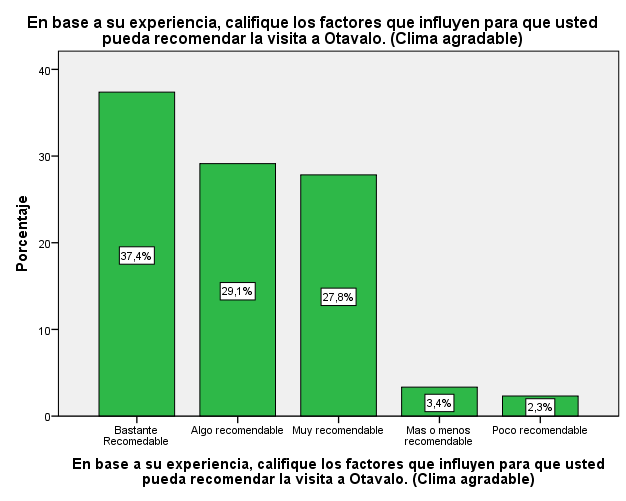 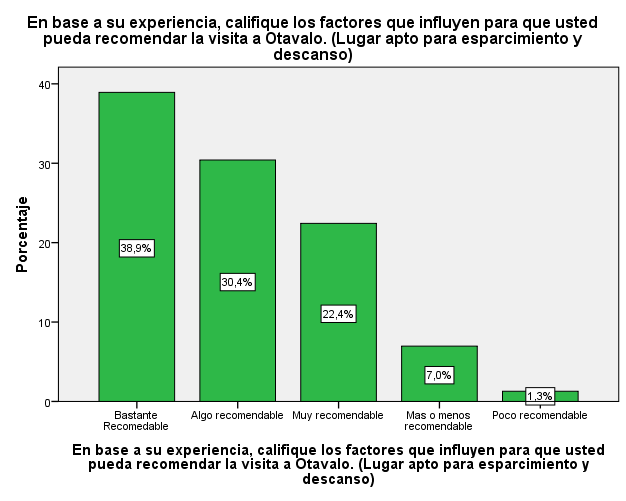 Clima
Esparcimiento y descanso
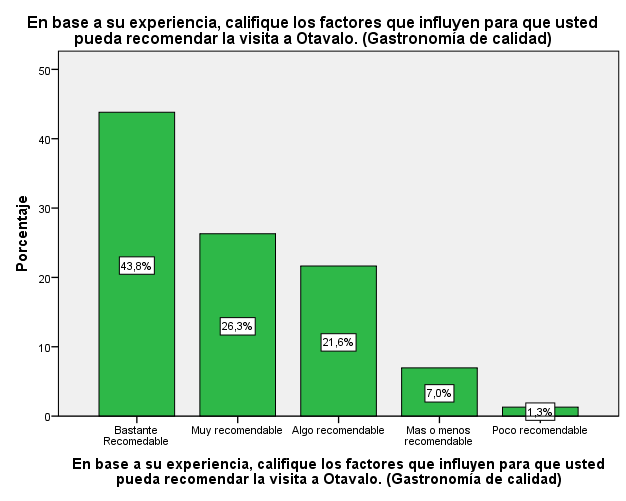 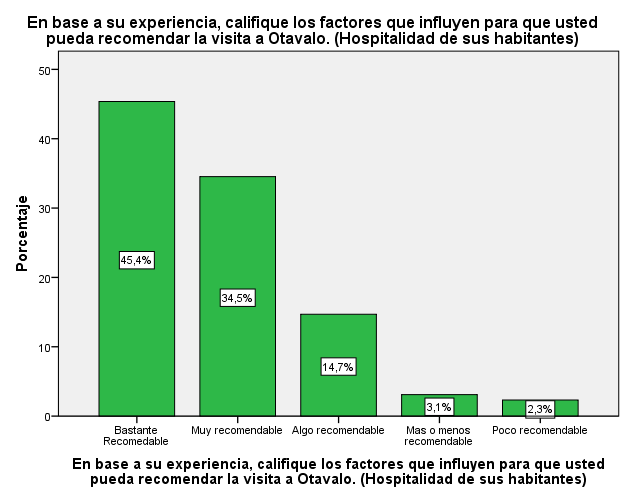 Gastronomía
Hospitalidad de sus habitantes
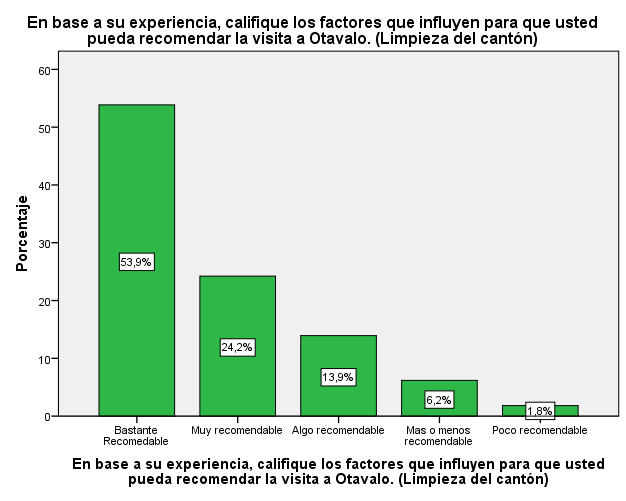 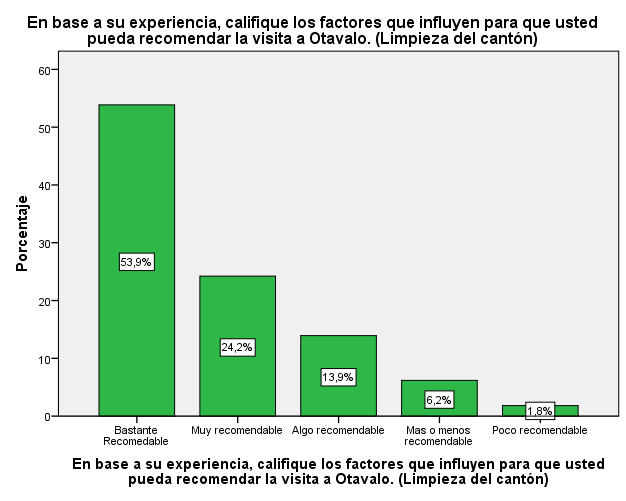 Riqueza cultural y tradiciones
Limpieza del cantón
ANÁLISIS DE DATOS- ENTREVISTAS
PROPUESTA
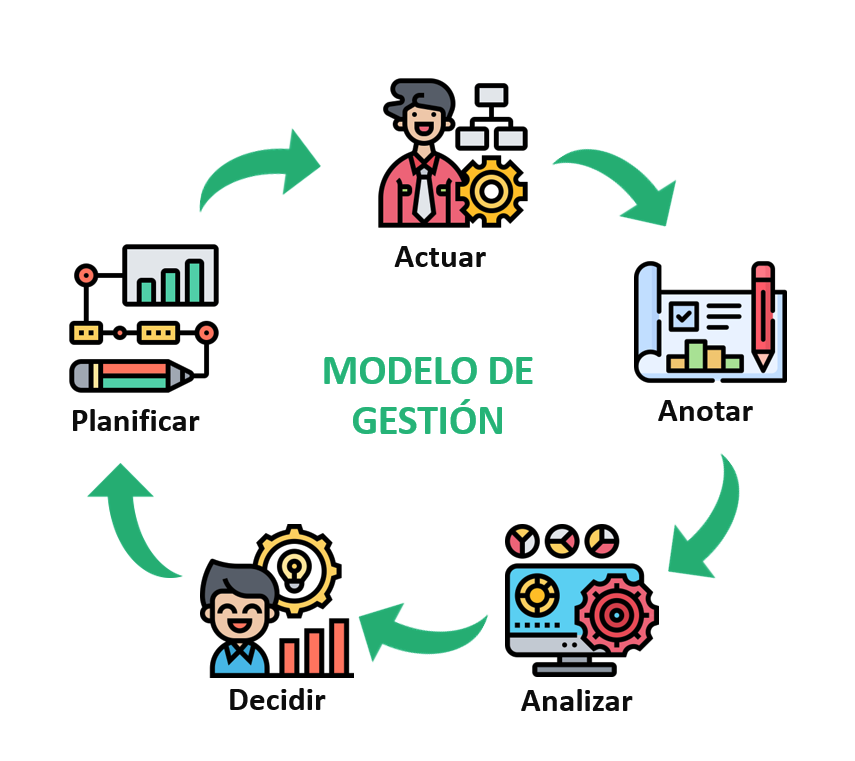 Modelo de gestión de destino
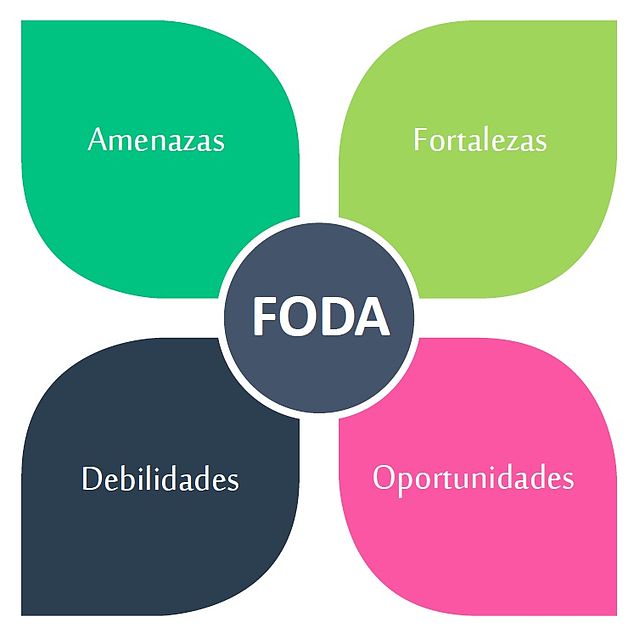 Metodología
Beneficiarios
Dimensión cognitiva
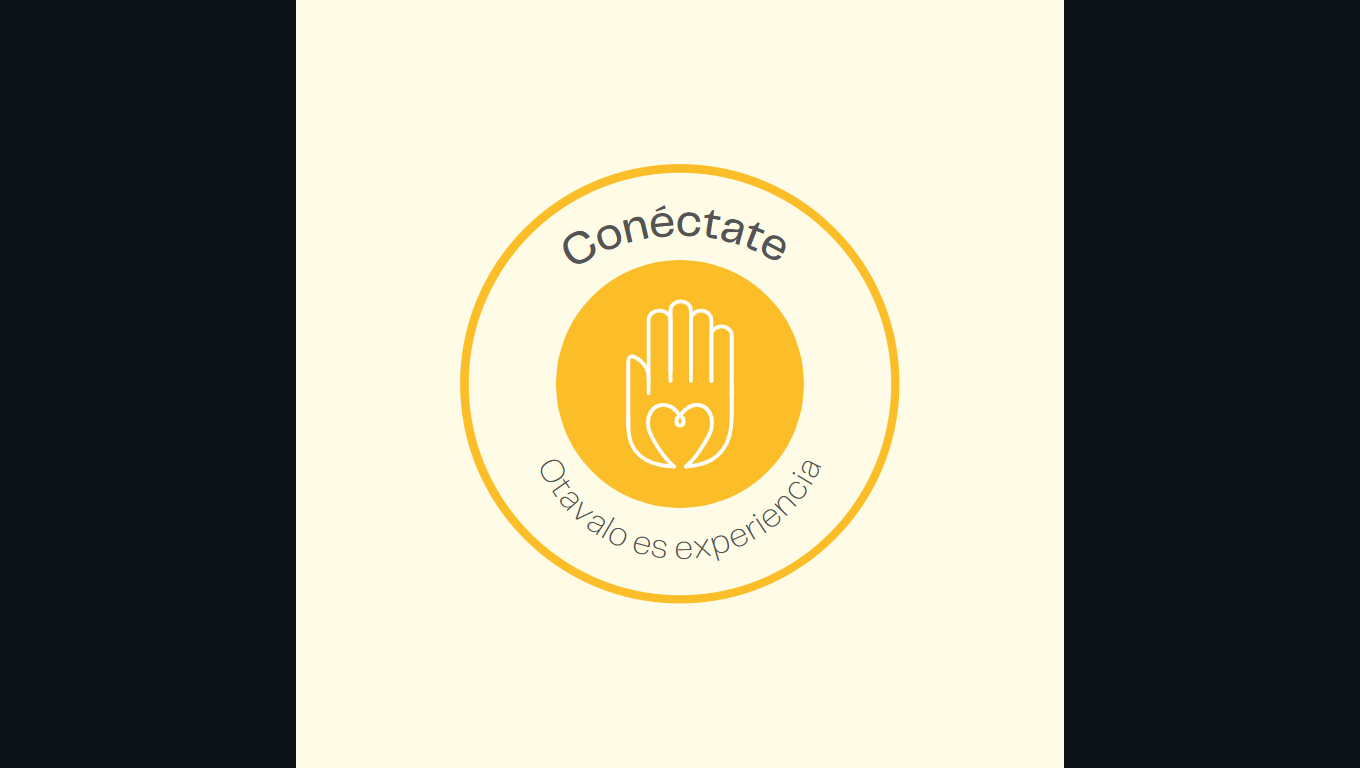 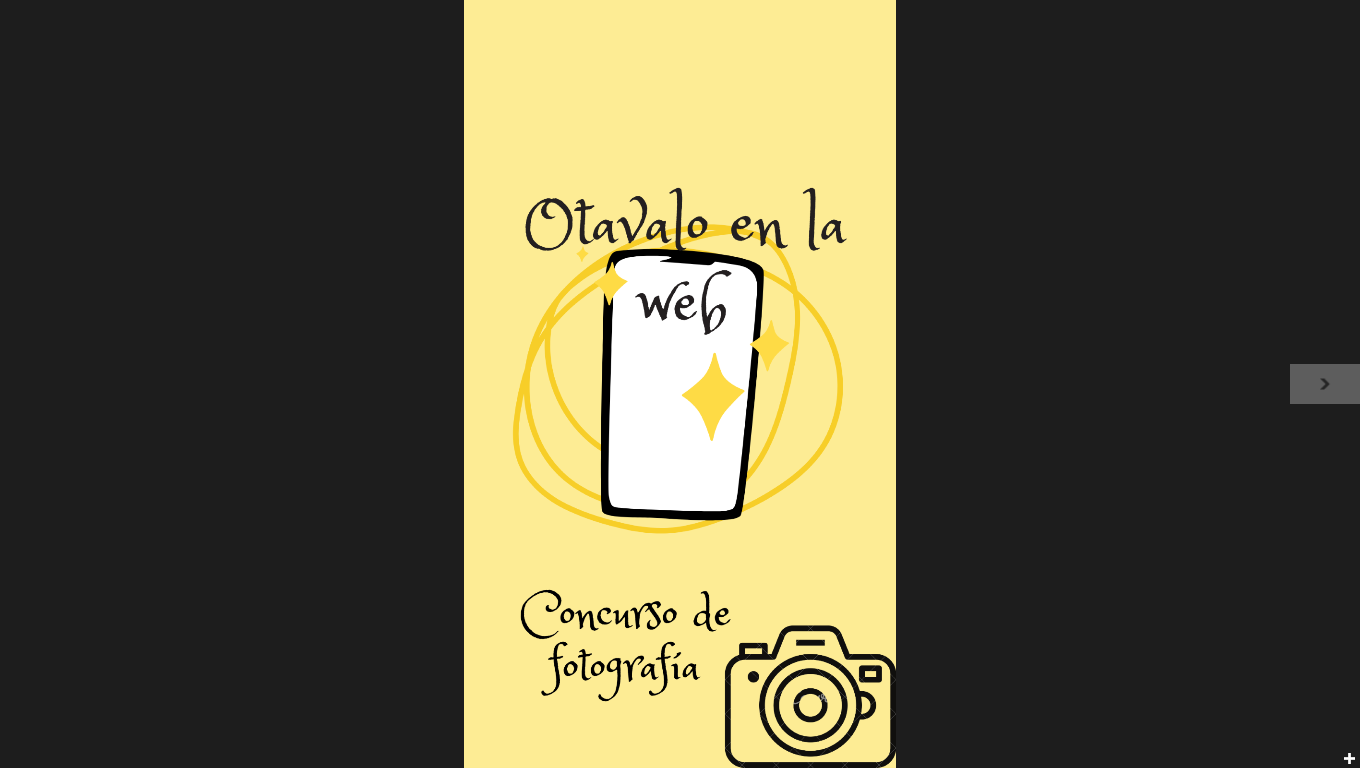 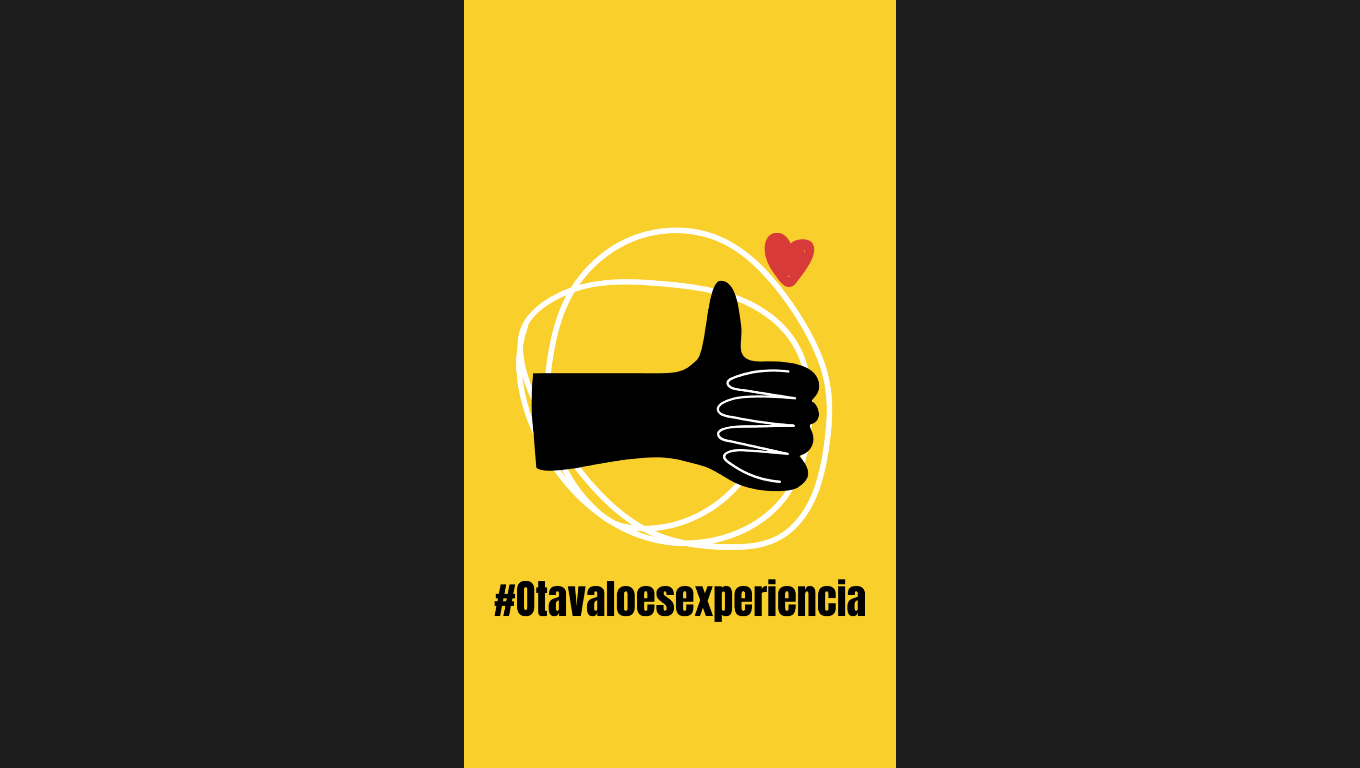 Dimensión afectiva
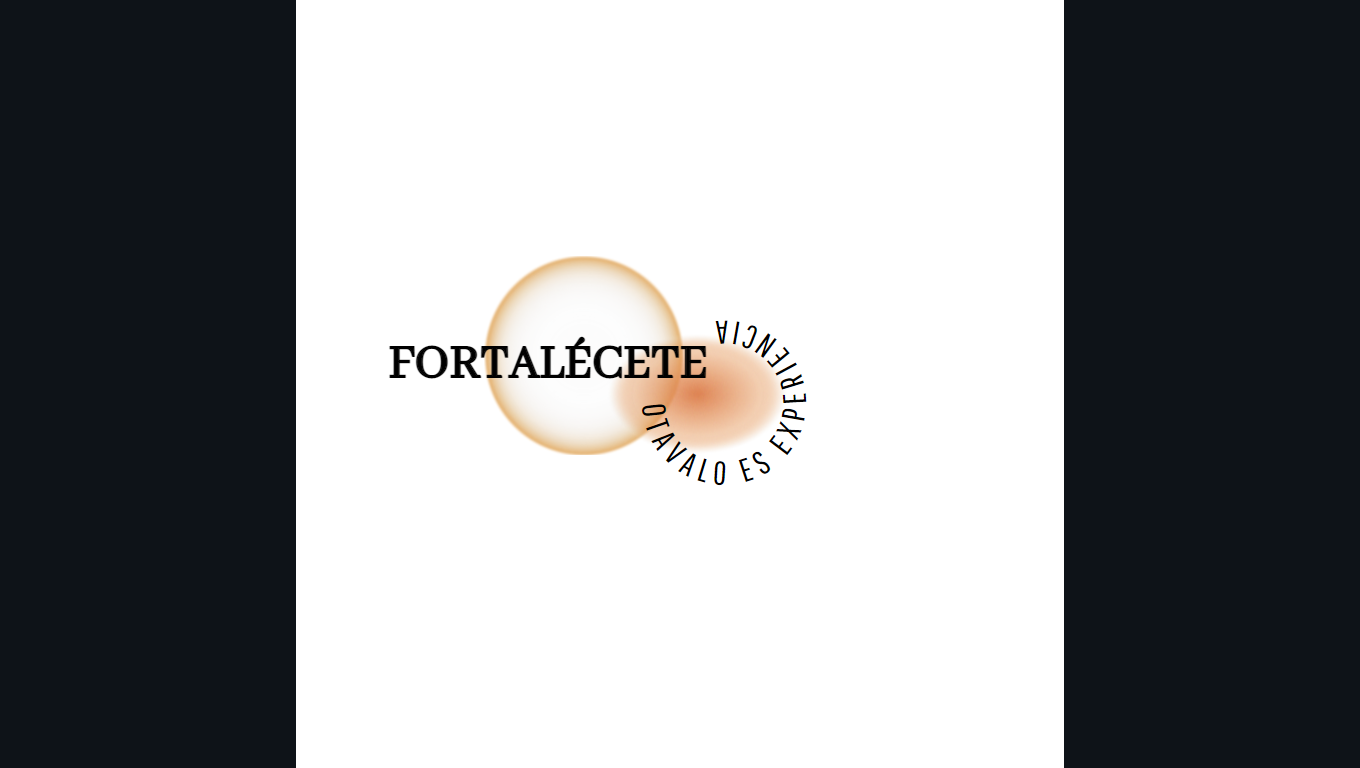 Dimensión global
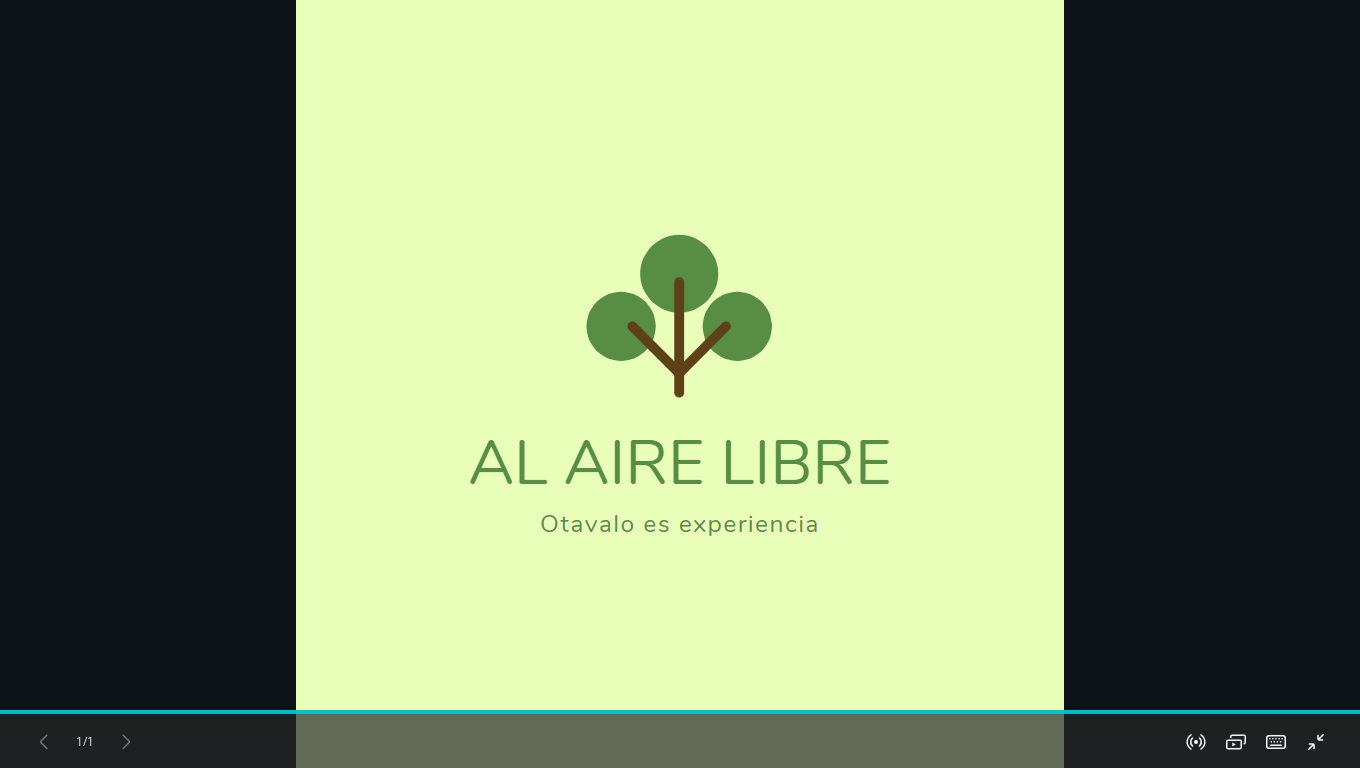 CONCLUSIONES
RECOMENDACIONES
GRACIAS POR SU ATENCIÓN